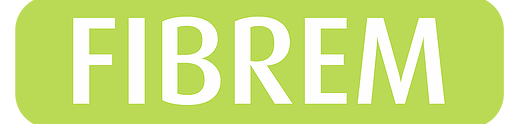 Site Safety
It’s as easy as
abc 123
By working safely, there’s NO reason you should not go home
EVERY NIGHT!
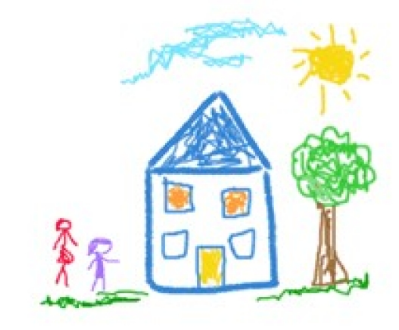 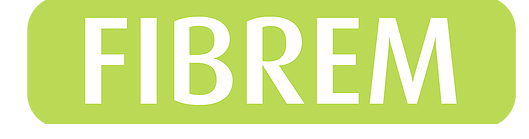 When you first arrive on site, you must sign in including the time you arrived!
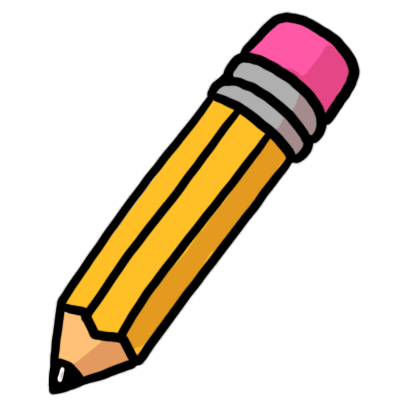 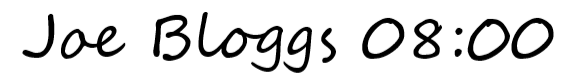 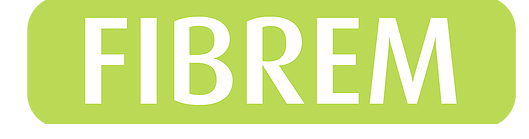 Should you leave site even for just 1 minute you must sign out with the time that you left!
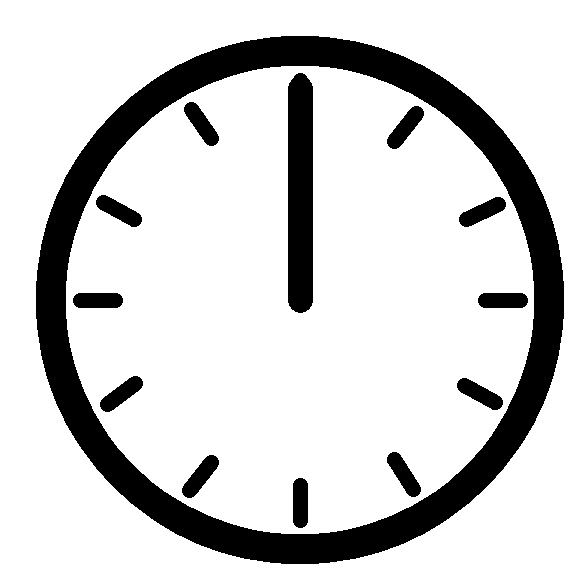 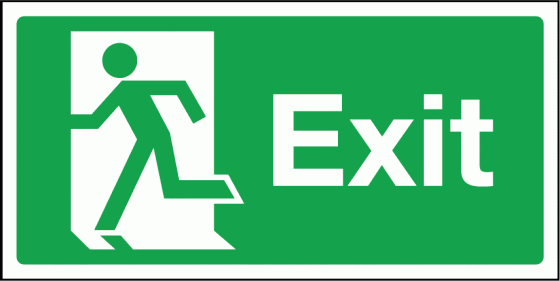 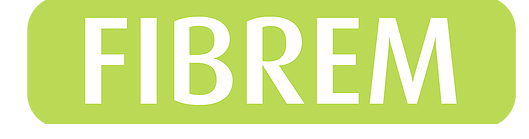 Before starting work, the site manager must give you an induction!
First Aiders?
Site Rules?
Fire Exits?
Canteen?
Toilets?
Emergency Procedures?
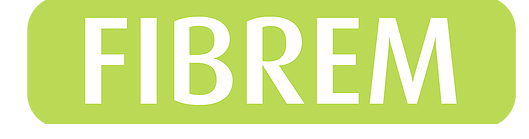 Now you need to get dressed for work!
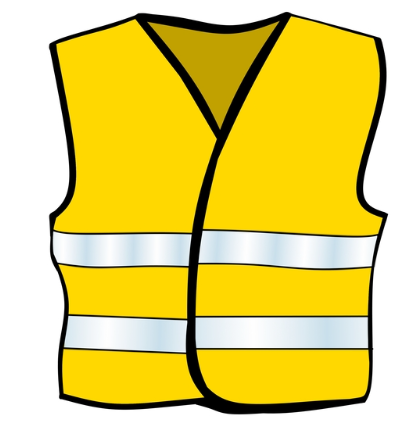 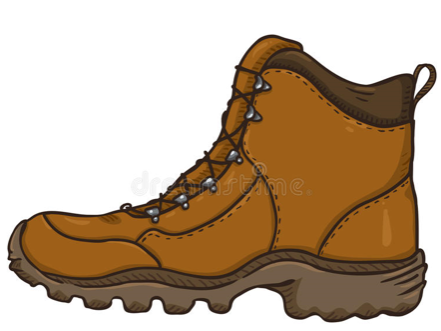 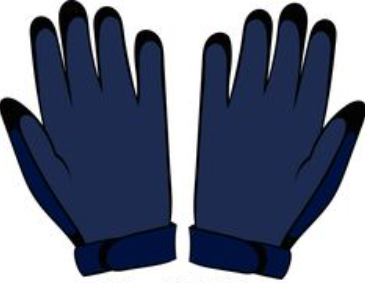 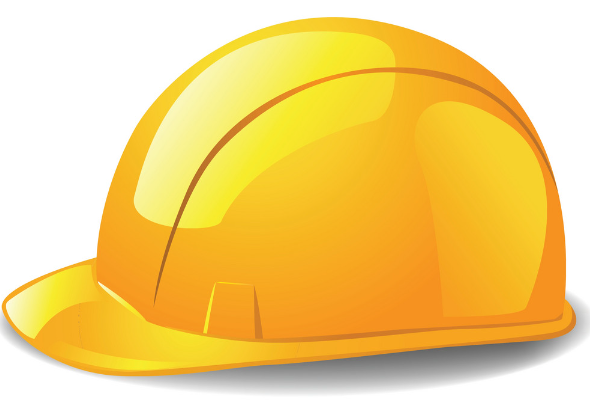 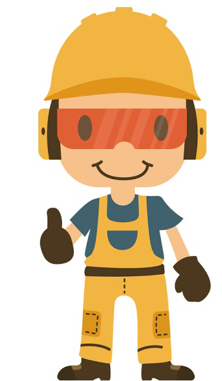 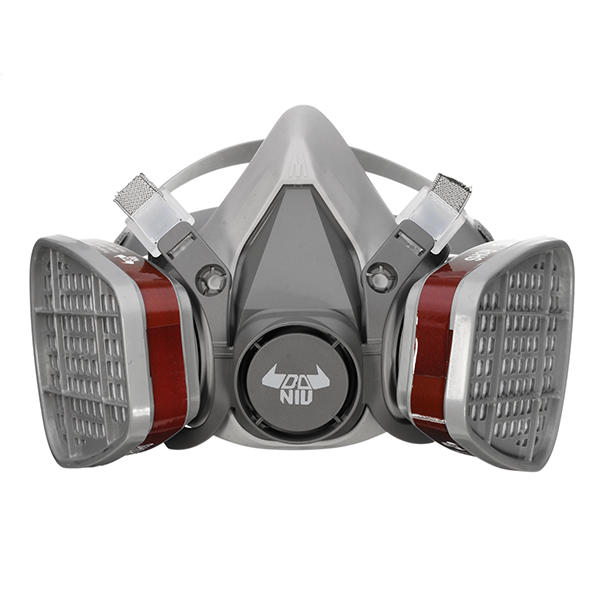 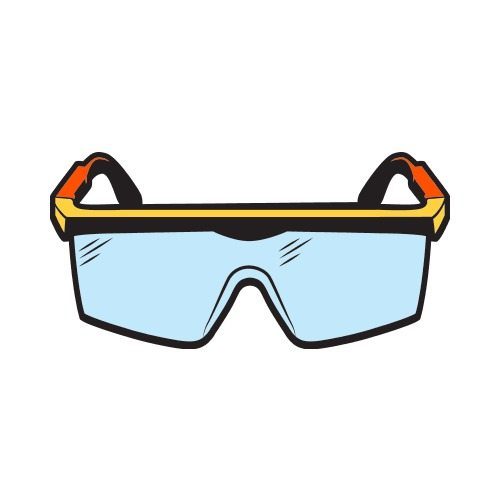 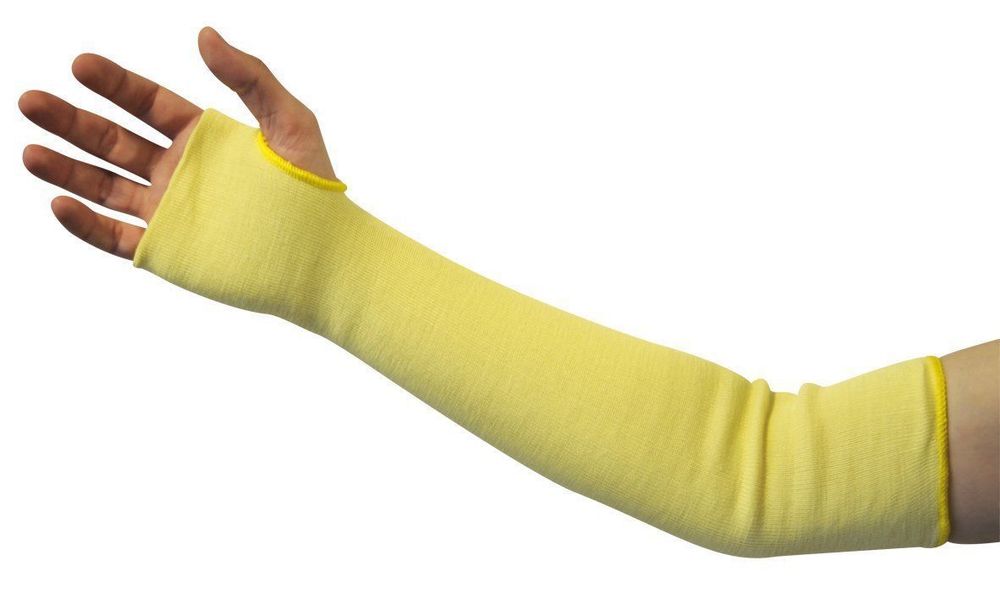 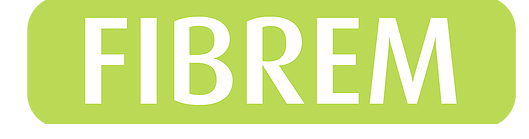 This site is a 7 Point PPE at ALL TIMES!
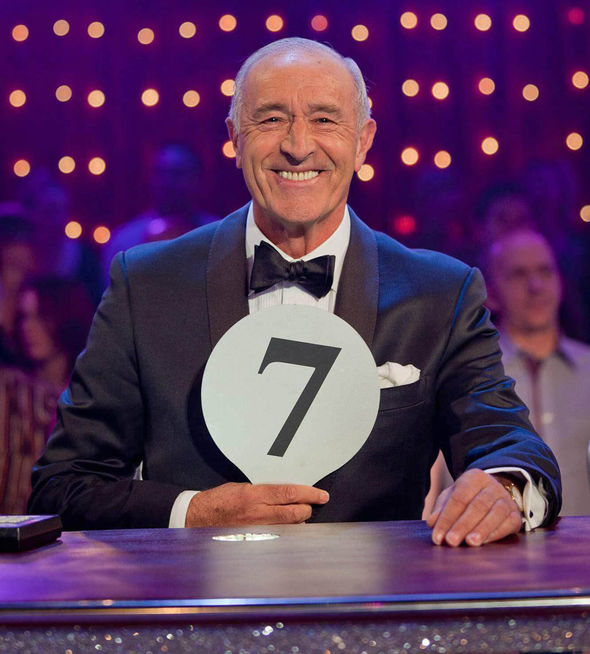 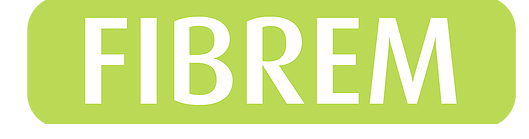 Safety  1
Boots to protect your feet!
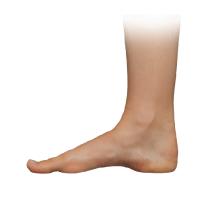 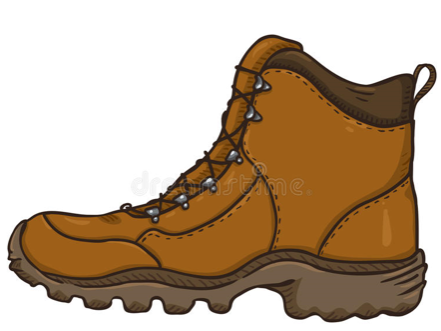 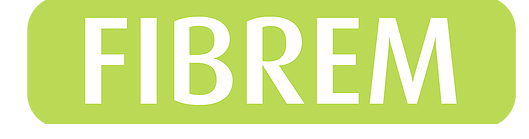 Safety  2
Safety helmet to protect your head!
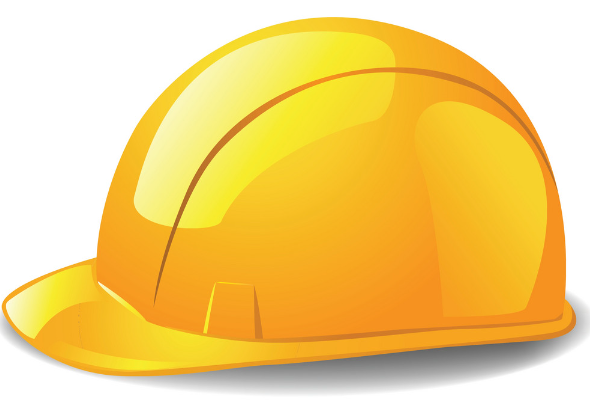 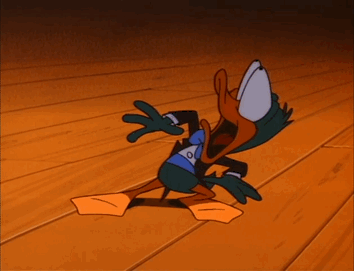 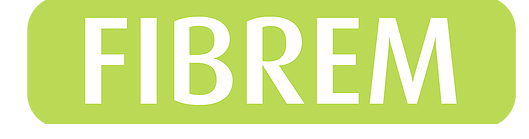 Safety  3
Hi-Visibility clothing so you can be seen!
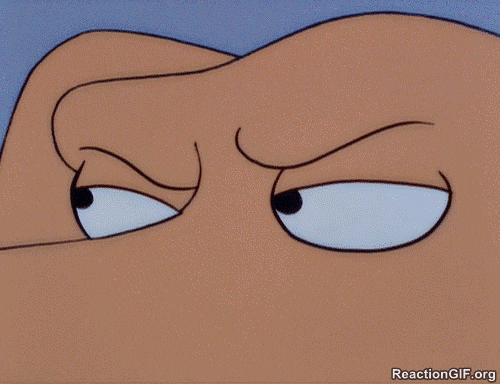 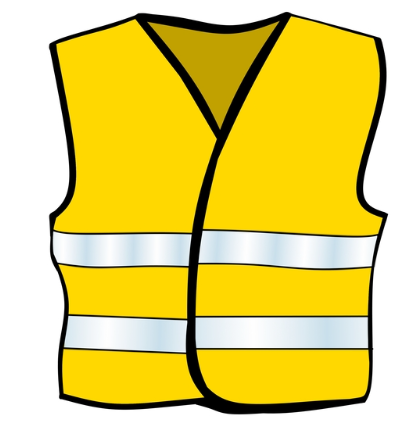 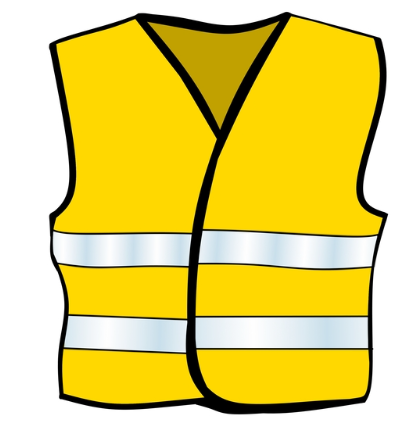 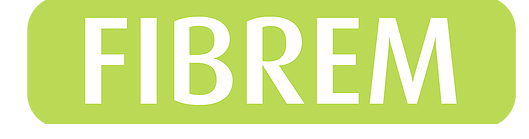 Safety  4
Cut 3 gloves to protect your fingers!
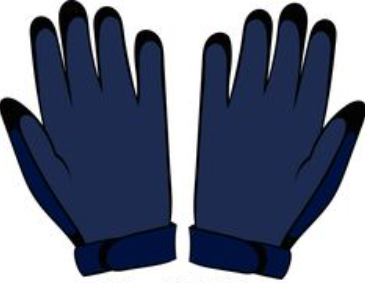 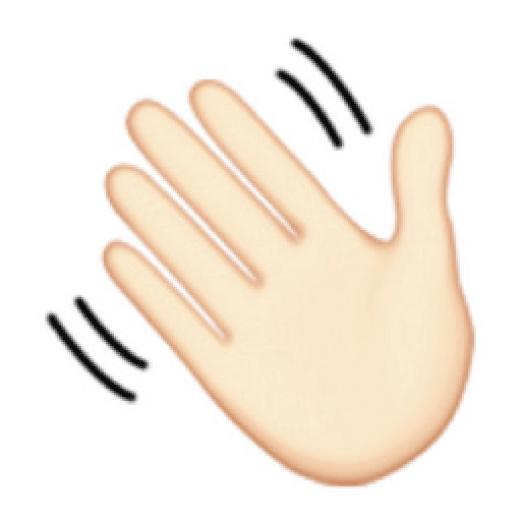 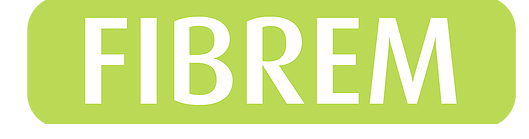 Safety  5
Safety glasses to protect your eyes!
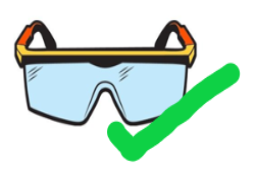 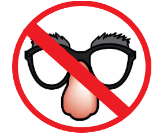 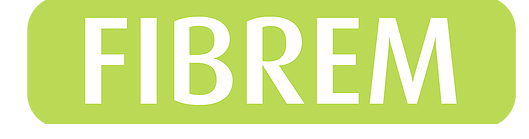 Safety  6
Cut resistant sleeves to protect your arms!
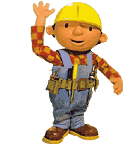 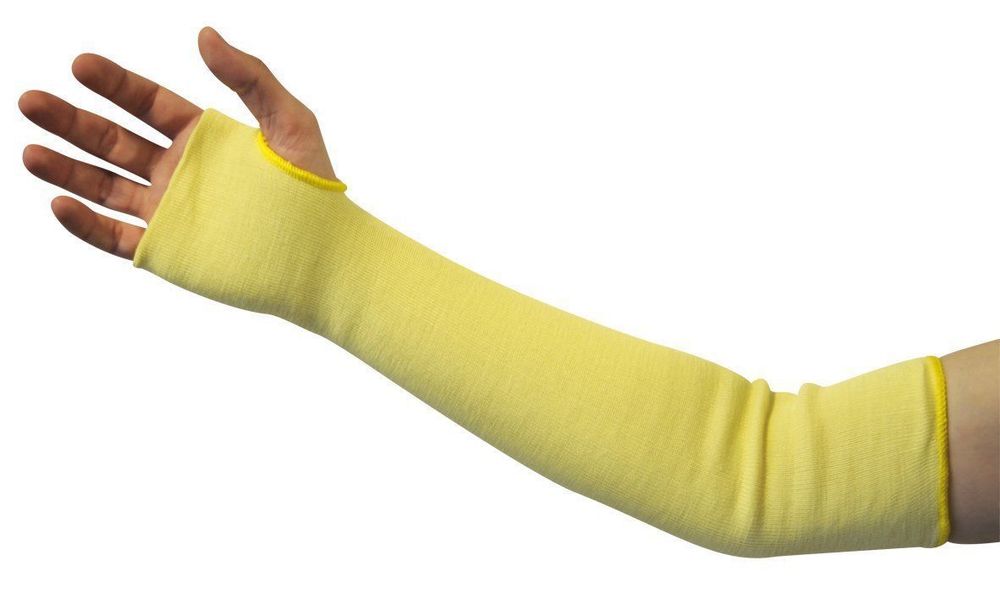 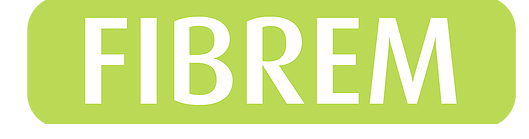 Safety  7
Half face respirator to be worn to protect your lungs!
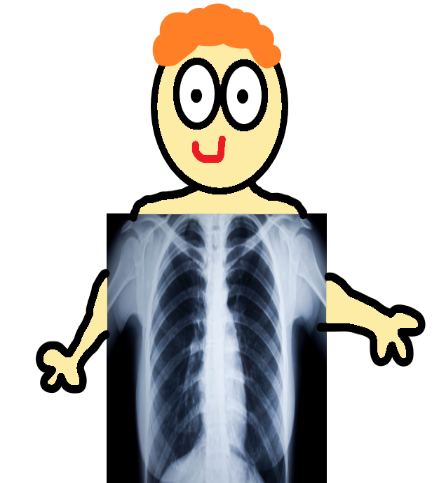 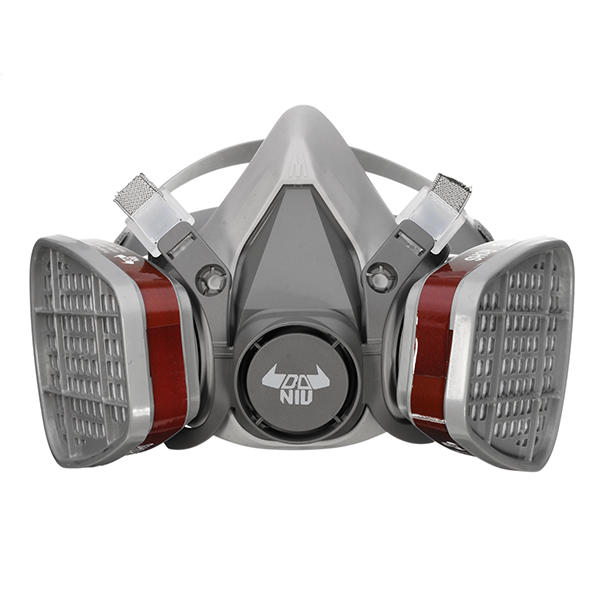 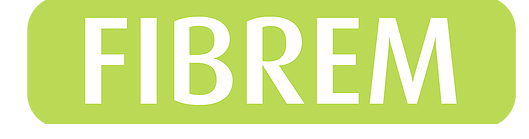 Now you are almost ready to start work!
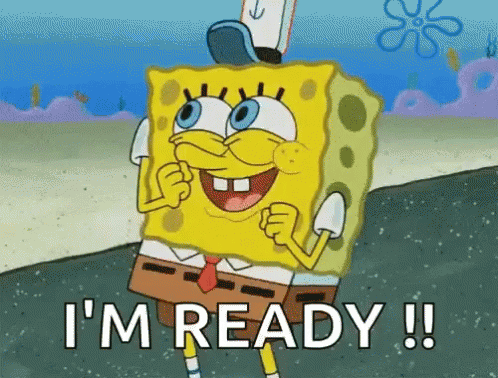 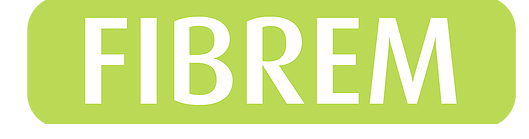 It is necessary to speak to your supervisor to find out your tasks and sign onto daily action plan!
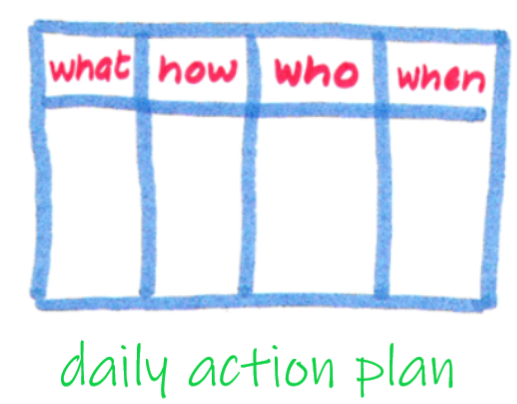 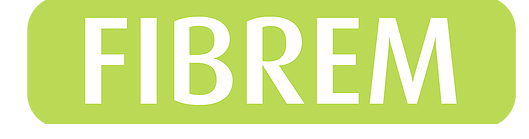 Now have a great day at work…
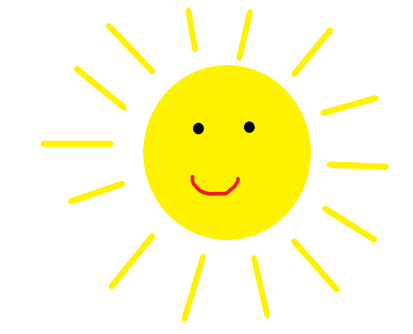 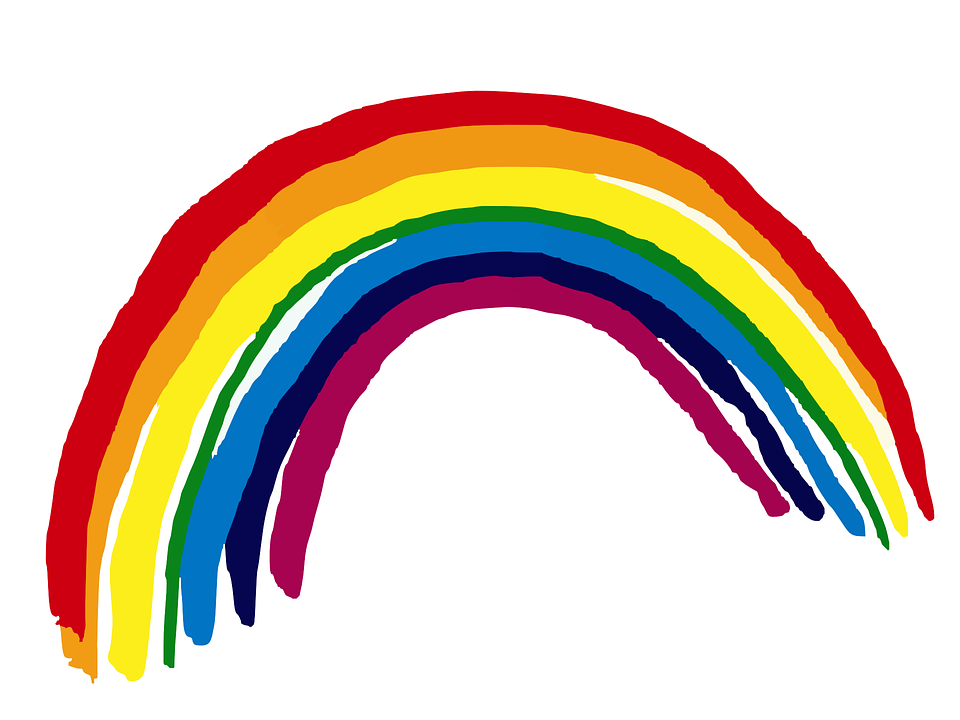 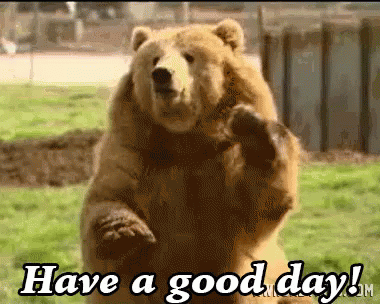 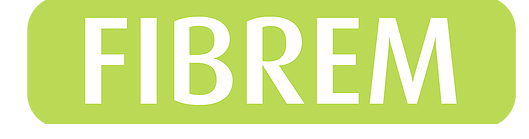 And when you’ve finished, sign out and go home safe!
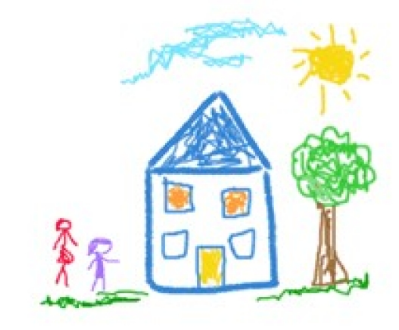 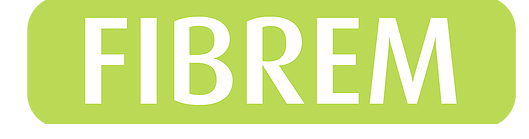 This presentation was brought to you by…
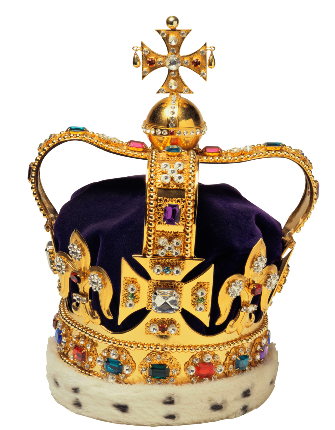 Alice G!
Age 11 years , 7 months, 19 days, 20 hours and 30 minutes (at time of writing)
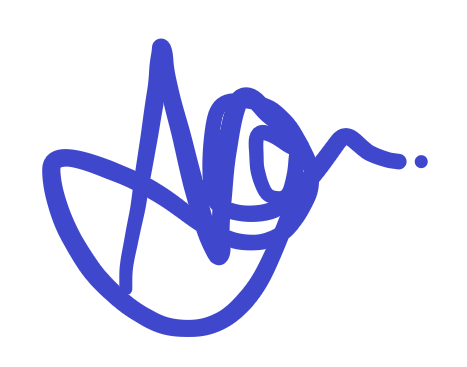